Хромосомне визначення статі
Однією з ознак у багатьох живих організмів є стать. Стать регулюється кількома механізмами. Чоловіча чи жіноча стать може визначатися впливом умов навколишнього середовища, або задаватися умовами розвитку яйцеклітин.
Проте у більшості організмів стать визначається хромосомним складом. У генотипі є спеціальні статеві хромосоми (X і У, або Z і W), решта ж являють собою аутосоми.
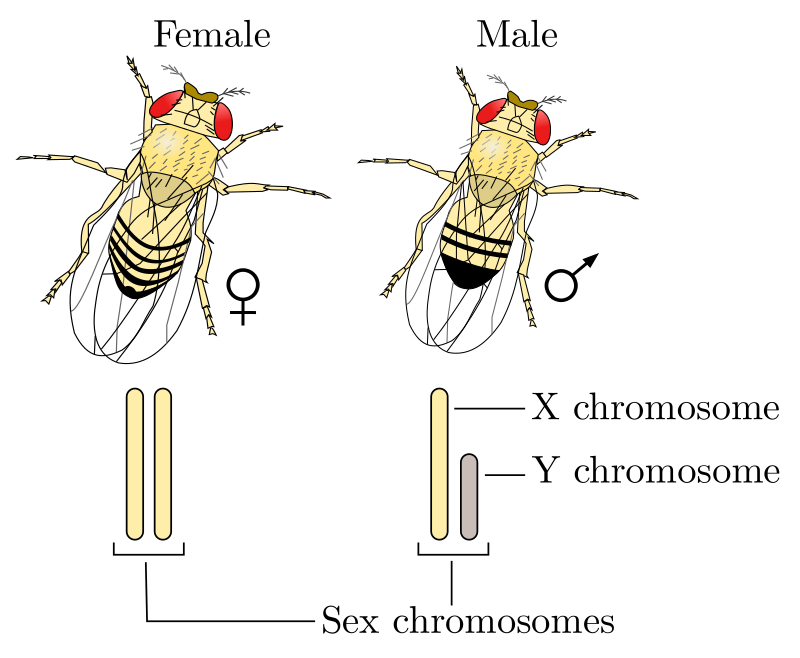 Так, у людини та інших ссавців жіночі особини мають дві X хромосоми, їх каріотип може бути виражений як XX +2 А (А — гаплоїдний набір аутосом), а чоловічі — XY + 2А. Жіночі особини є гомогаметними, оскільки формують лише один тип гамет, а чоловічі — гетерогаметними, оскільки виробляють два типи гамет щодо статевих хромосом. Чоловічі організми є також і гемізиготними: так як у них є всього одна Х хромосома, то майже всі гени, які знаходяться в ній (не тільки домінантні, а й рецесивні), проявляються у фенотипі. Це відбувається тому, що гени X хромосоми, як правило, не мають гомологів в У хромосомі. У хромосома несе мало генів і тому є генетично інертною. При співвідношенні Х / А = 1 розвиваються звичайні жіночі особини; Х / А = 0,5 — нормальні чоловічі; якщо воно має проміжне значення 0,5 <Х / А <1, розвиваються інтерсекси,які мають прояви ознак обох статей. Якщо ген знаходиться в У хромосомі, то він успадковується за однобатьківським механізмом, який носить назву голандричного. При знаходженні гена в X хромосомі в першому поколінні в одному з напрямків схрещувань спостерігатиметься спадкування типу Крісс-крос (або хрест-навхрест), при якому ознака самця проявляється у його дочок, а ознака самки — у синів, у другому поколінні проявляється співвідношення 1: 1. В іншому ж напрямку схрещувань спостерігатимуться звичайні розщеплення.
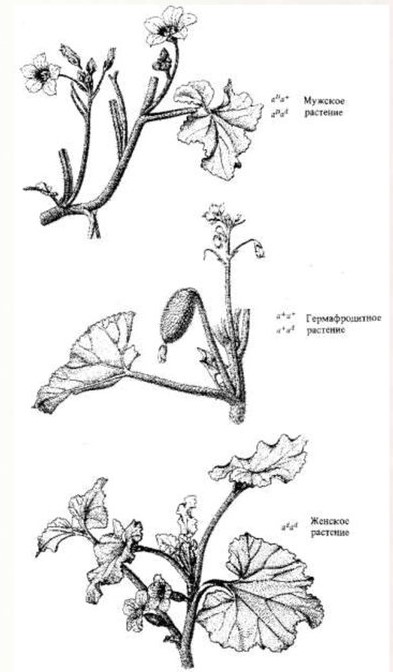 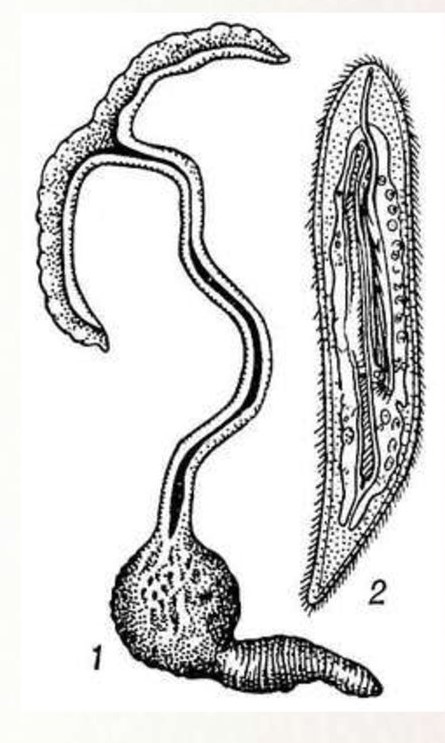 Чотири типи розподілу статі 
(епігамний тип успадкування статі, крім бджіл)
Визначення статі у рослин
Визначення статі у Bonelia viridis